Lucky Cement Limited
FY 2020 Analyst Briefing

August 28, 2020
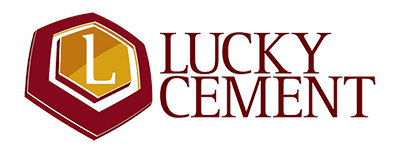 Table of Contents

Key Highlights
      
Consolidated - Business Revenue

Consolidated - Operating Profits

Sales & Market Share

2020 V 2019

Foreign Operations

Consolidated - Profit & Loss
 
Outlook
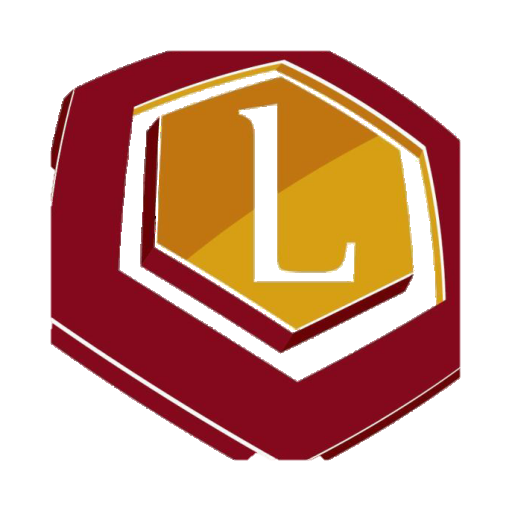 Key Highlights
COD of new Line in Pezu – 2.8 MTPA – Jan 1, 2020

Significant capacity additions in the North in last 2 years resulted in major demand supply imbalance

Covid shook economies – cement industry was growing at 7%, in 9M20  then ended at 2% for FY 20

GIDC upheld as intra-vires, review petition planned

Resolution of Inter-Corporate div tax issue 

LEPCL target COD June 2021 – PKR 19.45Bn invested – Balance equity ~ $50M
Key Figures FY 2020
Consolidated
Standalone
162.9
Revenue (PKR Bn)
62.3
Revenue (PKR Bn)
15.1
EBITDA (PKR Bn)
5.0
EBITDA (PKR Bn)
7.3
PAT (PKR Bn)
3.3
PAT (PKR Bn)
18.96
Earning Per Share (Rs)
10.34
Earning Per Share  (Rs)
3
Consolidated Business Revenue grew by 19%
19%
First year of KIA – a success - supported growth in revenue
Cement Local volumes dropped by 7% but offset by export growth of 19%
Polyester & Soda Ash were affected in last Quarter due to Covid, which was partially offset by increase in Nutrico Morinaga
4
Consolidated Operating Profits reduced by 47%
47%
Cement operating profit massively went down (reasons in next section)
5
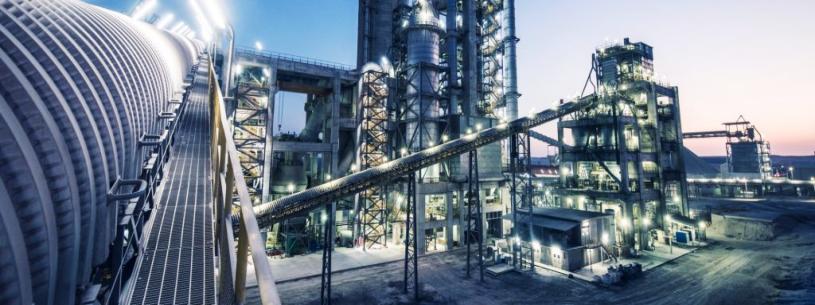 CEMENT
Sales & Market Share
NORTH
SOUTH
7
2020 V 2019
Coal Consumption Variance: Low consumption due to low Clinker production, coupled with lower consumption on Line 1.
Coal Rate: Benefit from decline in Intl' Coal prices [FY20 $73 vs FY 19 $95]
Gas/Furnace: Gas increase by PKR  241 [FY20 Rs. 1221 vs FY19 Rs. 980] from Jul-19; HFO prices declined during the
     period [51K vs 69K]
Fixed Cost: Increase in Depreciation by PKR 572 M [Line 1 from Jan-20]
Inventory: Consumption of Clinker op stock 854,025 MT and cl stock 500,716 MT.
Operating Expense: Hike in, local warehouse transportation, Export(Ocean freight & port) along with the Axle load impact.
Interest Income: Lower cash balance due to equity investment in LEPCL.
Dividend Income: ICI ↑0.3M and Royalty ↑0.3M.
Other Charges: Donations↓ PKR 139 M & decline in WWF & WPPF. 
Taxation: Benefit due to Minimum tax regime & revocation of Super Tax.
8
FOREIGN OPERATIONS
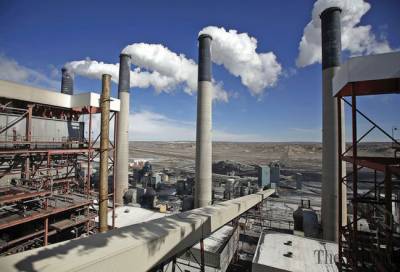 Rising Overseas returns!
10
Consolidated Profit & Loss
Outlook
With the current macro-economic situation, in the short to medium term, the Outlook of the Cement industry will continue to improve due to increase in demand in both domestic and international markets. 

Local demand has started growing, both in the North and South regions. Based on the demand projections in the North, we expect that the prices will stabilize compared to the outgoing year. 

Export sales are anticipated to remain strong, however, prices will remain competitive due to surplus capacities available in the region.

We expect that the package announced for the construction industry by the Federal Government will have a positive impact on the cement demand of the country.

Cement industry’s outlook remains promising on account of the Government’s key initiatives to build both small and mega-capacity / multipurpose water reservoirs / dams, construction of Special Economic Zones as part of CPEC projects, and low-cost affordable houses for the public at large.
12
Thank you